МІНІСТЕРСТВО ОСВІТИ І НАУКИ, МОЛОДІ ТА СПОРТУ УКРАЇНИ
ДВНЗ “КИЇВСЬКИЙ НАЦІОНАЛЬНИЙ ЕКОНОМІЧНИЙ УНІВЕРСИТЕТ ІМЕНІ ВАДИМА ГЕТЬМАНА”


СОЦІАЛЬНО-ОРІЄНТОВАНИЙ БІЗНЕС: УПРАВЛІНСЬКИЙ АСПЕКТ



Підготувала:
студентка ФЕФ, 5 курсу 4 групи
магістерська програма “Державний фінансовий менеджмент”
Белєнька Олександра
 
                                                                                               Науковий керівник:
                                                                 к.е.н., доц. Шергіна Лідія Антонівна

Київ – 2013
Управління соціальною відповідальністю на підприємстві полягає у реалізації функцій менеджменту, які спрямовані на реалізацію інтересі зацікавлених сторін, беручи на себе відповідальність за вплив їхньої діяльності на підвищення ефективності господарювання та забезпечення стійкого збалансованого розвитку
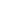 Соціально-відповідальні компанії України
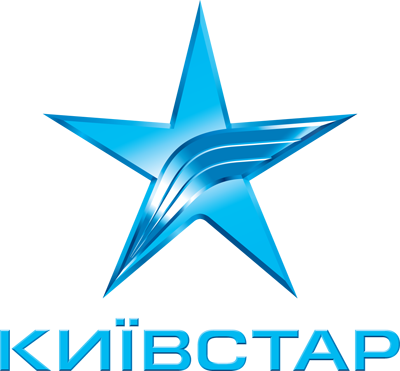 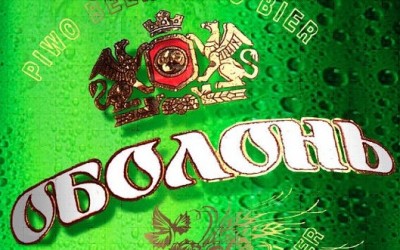 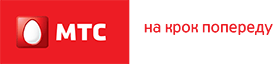 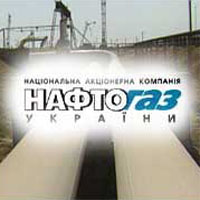 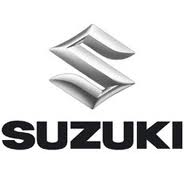 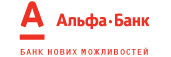 Напрями соціальної відповідальності корпорації “Оболонь”
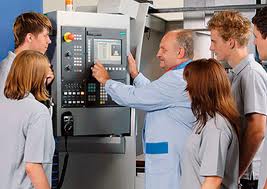 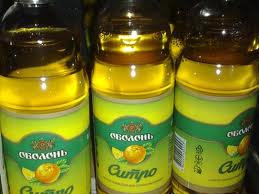 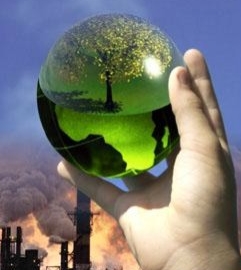 Напрями соціальної відповідальності корпорації “Оболонь” (продовження)
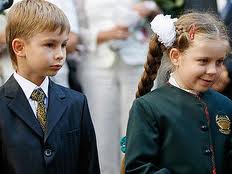 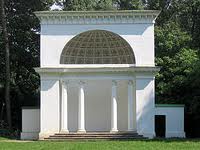 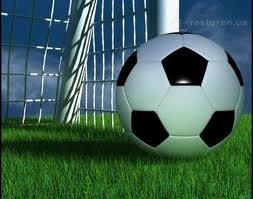 Напрями вдосконалення системи управління корпоративною соціальною відповідальністю:

► приєднання до Глобального договору ООН;
 
► створення на підприємстві спеціального підрозділу з корпоративної соціальної відповідальності;

► здійснення оцінки рівня корпоративної соціальної відповідальності;

► запровадження практики соціального аудиту
Дякую за увагу!